15th South West Pacific Hydrographic Commission Conference21 – 22 February 2018Nadi, Fiji
NIUE National Report
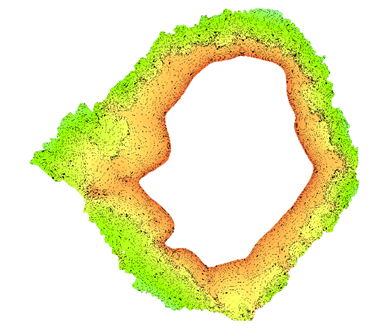 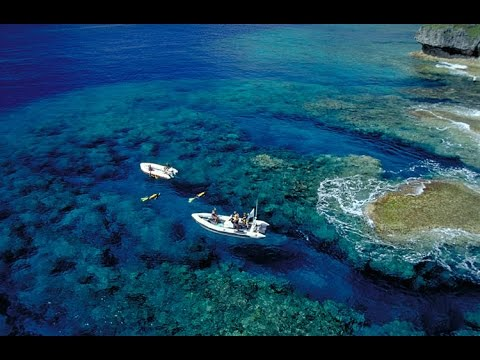 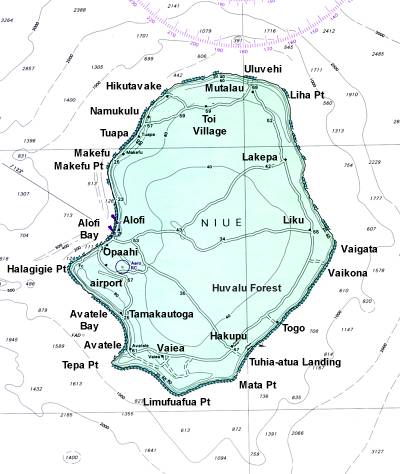 15th South West Pacific Hydrographic Commission Conference
CURRENT SITUATION

PCA
	* Bilateral arrangement, March 2017 

Pacific Safety of Navigation Project
	* Gap analysis and needs assessment, November 2017

Pacific Regional Navigation Initiative (PRNI)
	* Satellite Derived Bathymetry  Beveridge Reef, Antiope Reef 	* Airborne Laser Bathymetry  Niue, Beveridge Reef, Antiope 
	 New chart of Niue and Beveridge Reef

Marine Spatial Plan
	* 40% of EEZ = LSMPA
21 - 22 February 2018
NADI
15th South West Pacific Hydrographic Commission Conference
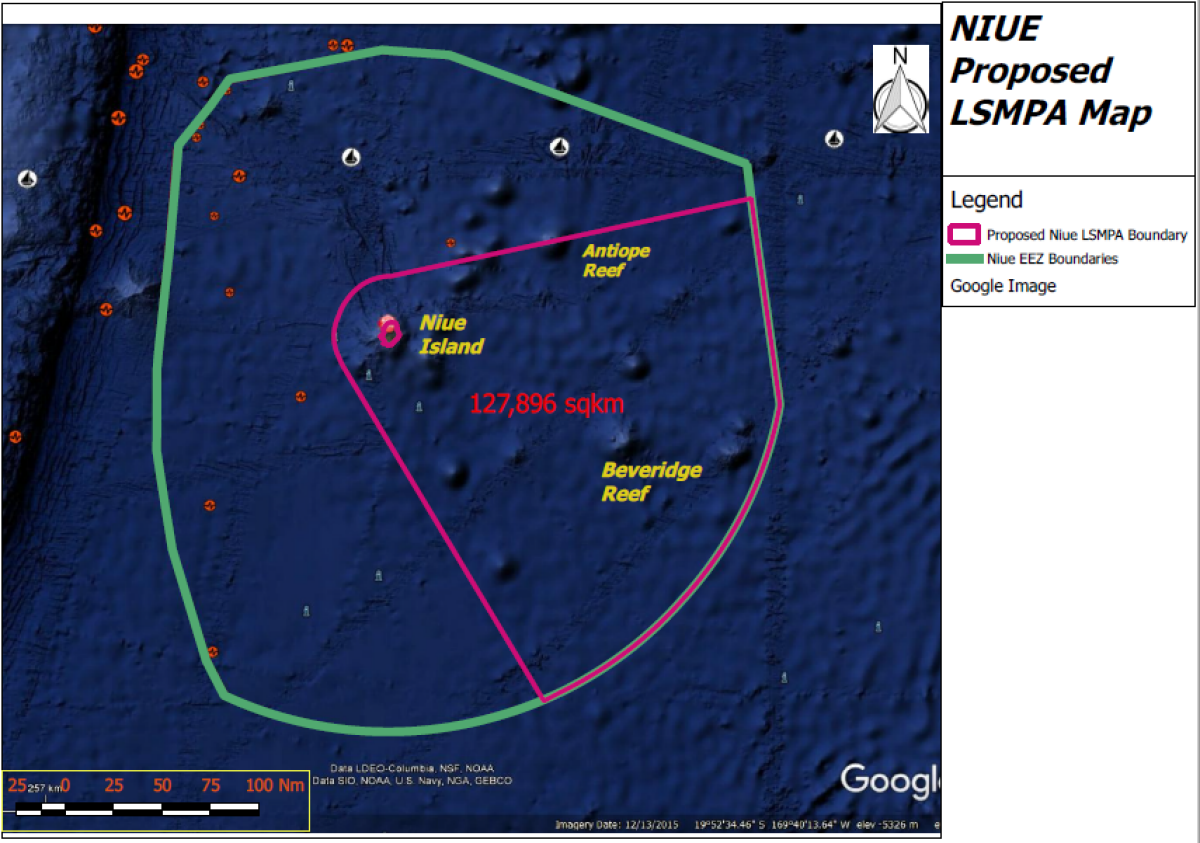 21 - 22 February 2018
NADI
15th South West Pacific Hydrographic Commission Conference
FUTURE FOCUS

Marine Spatial Plan
	* Legislation, Compliance Strategies, Sustainable Financing
National Hydrographic Authority and Coordinating Committee
Capacity Building 
	* Training for National MSI Coordinator
IHO Technical Implementation Visit 
Safety of Navigation gap analysis and needs assessment 
	* Implement recommendations
21 - 22 February 2018
NADI